College and Career Readiness
College and Career Readiness
Programs
Adult Basic Education

Gateway to College/Adult High School   

High School Equivalency  

*English as a Second Language (Center for Global Learner)
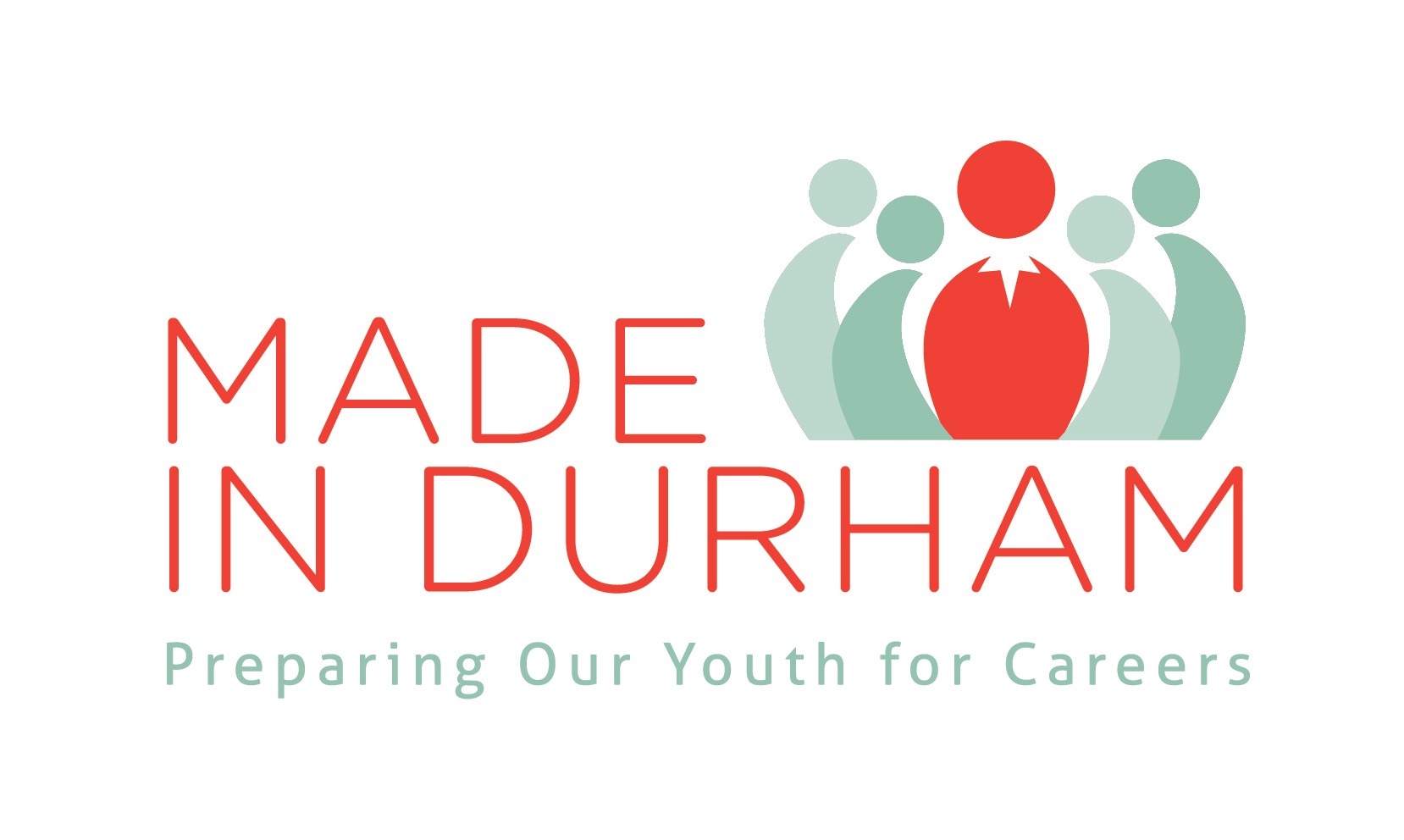 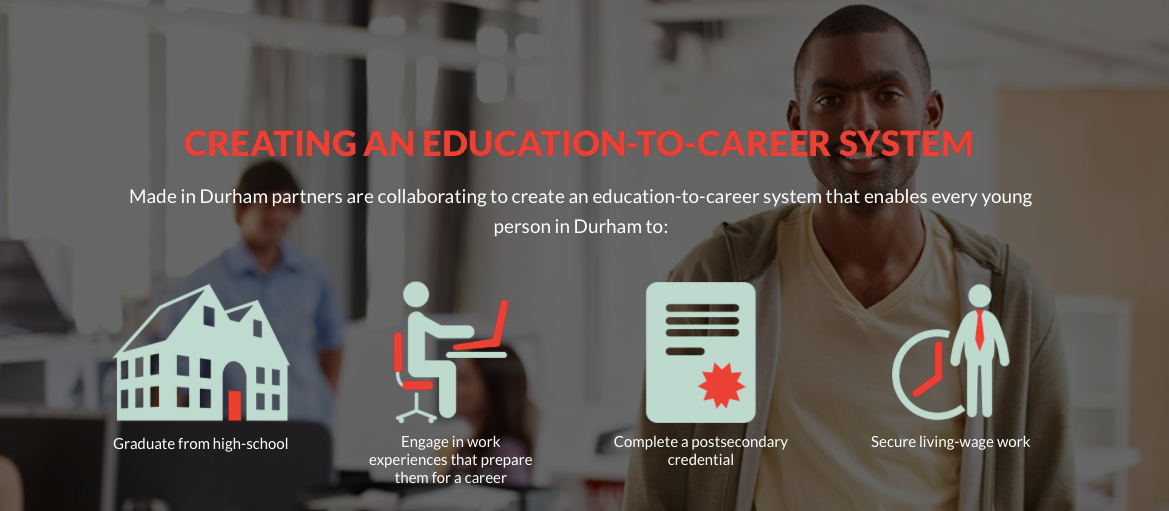 [Speaker Notes: Made in Durham
Public-private partnership
Shared vision: Postsecondary credential 
Rewarding career by 25
Build an education to career system]
Creating an education-to-career system requires:
Strategic Leadership: Providing the framework for effective collaboration to accomplish shared vision and goals.

Data to Drive Our Work: Tracking youth and their success to enable strategic action, chart progress and measure success. 

Flexible Career Pathways: Providing knowledge and experiences that prepare youth and young adults for meaningful careers in the community.

Engaged Employers: Connecting employers and educators to create and offer meaningful experiences that link learning and work.

Young People as Leaders: Ensuring that youth and young adults fully participate in building our education-to-career system.

Particular Supports for Disconnected Youth: Developing a clear sequence of steps by which young people who are behind or disconnected from school or work can complete high school and postsecondary education and secure living-wage work.
Durham Futures
Goals
Developing a clear sequence of steps by which young people who 
are behind or disconnected from school or work can complete high 
school and postsecondary education and secure living-wage work.

Durham Futures Year 1 Goals:

Piloting a system of supports for 250 opportunity youth attending 3 alternative education programs
Leveraging funding
Developing a pilot strategy to reconnect dropped out youth to the best fit education program
Durham Futures Team Members
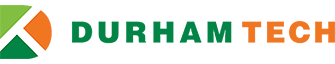 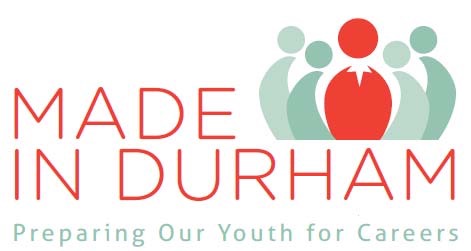 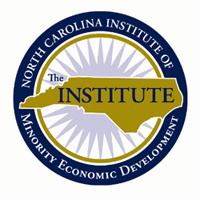 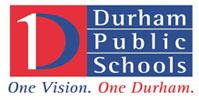 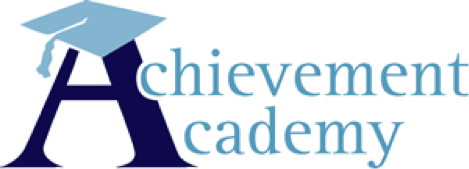 [Speaker Notes: Greg, can you go ahead and lead into the next slide and start with youth from 3 schools getting connected with RS’s?]
Durham Futures Team Members
Gateway to College – Durham Tech College and Career Readiness program
for students wishing to earn the high school diploma in partnership with
the Bill and Melinda Gates Foundation.
http://www.durhamtech.edu/gateway/

Magic Johnson Bridgescape Academy – Durham Public Schools program 
providing students who have dropped out or are at-risk of dropping out of 
school with an alternative path to earn a high school diploma. 
http://dplc.dpsnc.net/pages/PLC/Magic_Johnson_Bridgescape_Acad

Achievement Academy - nonprofit created to assist Durham youth to pass
the HSE and then graduate with a post-secondary degree or recognized 
certification, enabling them to move out of poverty. 
http://achievedurham.org/program/our-program

The Institute – Durham based business incubator that works to strengthen 
the asset base of diverse populations though policy, education and 
opportunities. http://www.theinstitutenc.org/
Student Supports
Resource Specialists
Advise students on program requirements and academic goals. 
Introduce students to resources available throughout the college.
develop strategies for keeping at-risk students in class.
Provide support for students experiencing family, personal, or economic crises. 
Help students access needed counseling services, support networks, community health, or housing services.
Work-based Learning
Grant Initiatives
Employer engagement associate funded by United Way of the Greater Triangle
Partnership with Office of Economic and Workforce Development (Durham YouthWork Internship Program) 
Duke Energy Foundation Grant
Durham Tech, Human Resources Development
Durham Futures
Challenges
Division/Department alignment 
Coordination of schedules
Financial support
Fluidity and flexibility
Durham Futures
Best Practices
Program Alignment 
Braided Funding/Leveraging Financial support
Continuous Communication
Establishing a shared system of measurement
Questions or Comments?


Gregory Bellamy
Dean, College and Career Readiness 
Durham Technical Community College
bellamyg@durhamtech.edu

Lydia Newman
Youth Transitions Strategist
Made in Durham
Newman@madeindurham.org